サンプル
人間の心のあり方
第1編
第1章
2節　人間の心の働き
私たちはどのようにものごとを認識し，感じ，
個性を発揮しながら発達していくのだろうか
1　認知
（教科書 p.13～15）
●認知活動と知覚〔p.13〕
認知活動とは
　・私たちは，見る，聞く，覚える，考えるといった
　　複雑な認知活動をおこなっている
　・認知とは私たちの思考や行動をささえる心の働き
●認知活動と知覚
知覚とは
　・知覚とは，視覚，聴覚，嗅覚，触覚などで，身のまわりの情報を把握すること
・目や耳などの感覚器官でとらえた情報は，脳を通して知覚される
・私たちが知覚する世界は，認知活動の中で自動的に解釈されたもので，必ずしも実際の物理的な世界と同じではない　 例）錯視
ルビンの壺
どこを「図」とし，どこを「地」とするかによって，一つの絵を向かいあった人の顔にも一つの壺（盃）にも見ることができる。
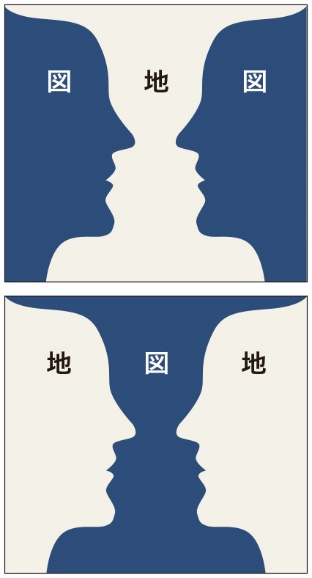 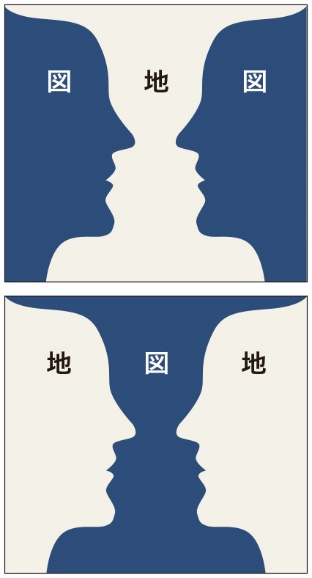 ！
矢羽根のあいだの直線の長さを実際に測ってみよう。
矢羽根の形状によって直線の長さが異なって見える。
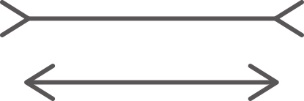 ミュラー・リヤー錯視
●学習の法則〔p.13〜14〕
反射と学習
　・私たちは知覚から多くを学習する
　・古典的条件づけ
　　…レモンを見て唾液が出るように，生まれながらにも
　　　つ反射が別の刺激でも生じるように学習される
　・オペラント条件づけ
　　…行動のあとに報酬や罰が与えられることで，行動が
　　　生じる度合いが増減する学習
●記憶のプロセス〔p.14〕
記憶のプロセス
　・感覚記憶…受けとった情報が瞬間的にたくわえられる
　・短期記憶…たくわえられた記憶のうち，注意を向けら
　　　　　　　れた一部の情報が短期記憶へ送られる
　・長期記憶…短期記憶にたくわえられた内容の一部が
　　　　　　　長期記憶に送られる。容量は無限
　　　非宣言的記憶…ことばやイメージをともなわない記憶
　　　宣言的記憶　…ことばやイメージをともなう記憶
　　　　→意味記憶とエピソード記憶にわけられる
●推論と問題解決〔p.14～15〕
推論とは
　・知覚によって得られる情報と記憶にたくわえられた
　　情報とにもとづいて試みる推論は，問題解決のための
　　重要な認知活動である
　・演繹的推論…いくつかの前提から論理的に結論を導く
　・帰納的推論…いくつかの事例から経験的に結論を導く
●推論と問題解決
ヒューリスティック
　・暗黙のうちに用いる直観的な判断のこと
　・判断までの時間がないときに有用だが，偏った判断
　　結果にいたることもある＝バイアス
　・認知バイアス　…先入観や個人的な経験によって，
　　　　　　　　　　合理的でない判断をする
　・後知恵バイアス…出来事が起きたあとで「最初から
　　　　　　　　　　こうなると思った」と考える
●推論と問題解決
さまざまなヒューリスティック
　・利用可能性ヒューリスティック
　　…思い浮かびやすい情報にもとづいて判断する
　・代表性ヒューリスティック
　　…典型的な情報を過大視して判断する
　・係留と調整ヒューリスティック
　　…事前の情報を基準としてそこから調整して判断する
身近な生活に見られるヒューリスティックの例をあげてみよう。
！
●推論と問題解決
プロスペクト理論
　・不確実な状況で人間がどのような判断を下すのかを
　　示す意思決定モデル　　
　・意思決定は損失を回避する方向に向かう
　・心理学者・行動経済学者カーネマンが提唱
　　（2002年にノーベル経済学賞受賞）
●共生のための意思決定〔p.15〕
・意思決定は自分自身のことばかりでなく，家庭，学校，　　
　　友人関係の中でもおこなわれる
　　→自分自身の利益と損失にもとづくだけではなく，
　　　皆が納得する決定を求められる